action



 question
option



 section
position



 mention
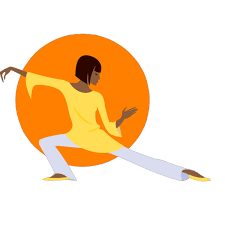 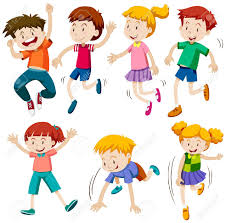 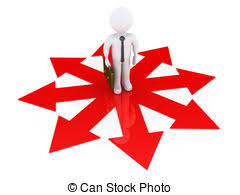 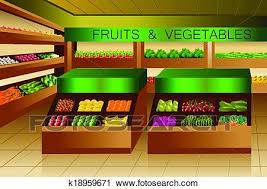 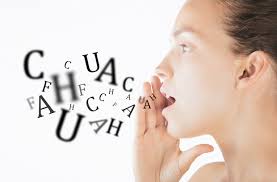 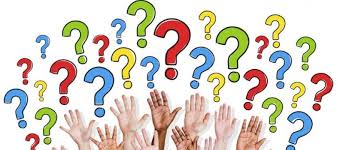 direction



rejection
suggestion



 condition
infection



 function
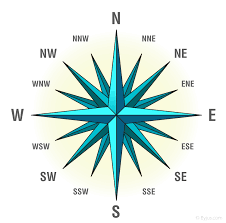 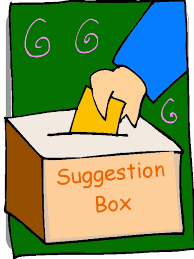 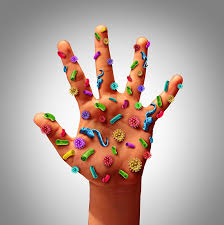 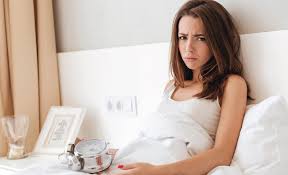 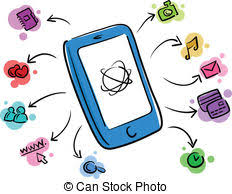 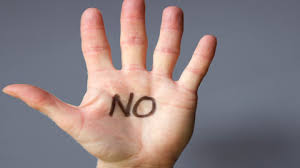 contribution



 production
introduction



 connection
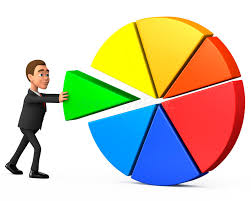 competition



opposition
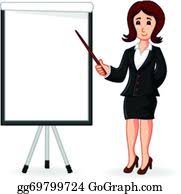 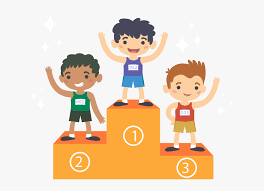 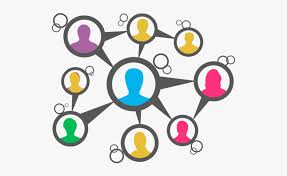 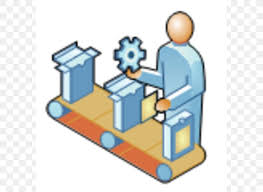 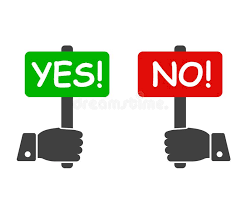